Методического семинара
«Дистанционные технологии обучения: риски и их преодоления»
 Предметная область «Химия»
Создание виртуальной доски на Padlet, наполнение ее материалами
Шабалина Александра Николаевна, руководитель ГМО учителей химии г. Челябинска, учитель химии, МБОУ «Гимназия №48 г. Челябинска»
Использование компьютерных технологий, средств и ресурсов сети Интернет в дистанционном обучении детей. Контакты : Розанова Е.С. - centr-chef@yandex.ru
Первые шаги с Padlet (https://ru.padlet.com/ )
Использование компьютерных технологий, средств и ресурсов сети Интернет в дистанционном обучении детей. Контакты : Розанова Е.С. - centr-chef@yandex.ru
Вы перешли на стартовую страницу сайта. Кликнув на вкладку “Создать доску”, вы можете создать виртуальную “стену”, куда у вас или ваших коллег/обучающихся будет возможность размещать документы, ссылки, мультимедиа.
Использование компьютерных технологий, средств и ресурсов сети Интернет в дистанционном обучении детей. Контакты : Розанова Е.С. - centr-chef@yandex.ru
Перейдя по этой вкладке у вас откроется окно с разными шаблонами виртуальных досок - падлетов. Они представлены с описанием, чтобы помочь вам выбрать нужный. Для примера рассмотрим шаблон “Колонки”.
Использование компьютерных технологий, средств и ресурсов сети Интернет в дистанционном обучении детей. Контакты : Розанова Е.С. - centr-chef@yandex.ru
На экране справа отобразится меню (основные настройки вашей виртуальной доски).
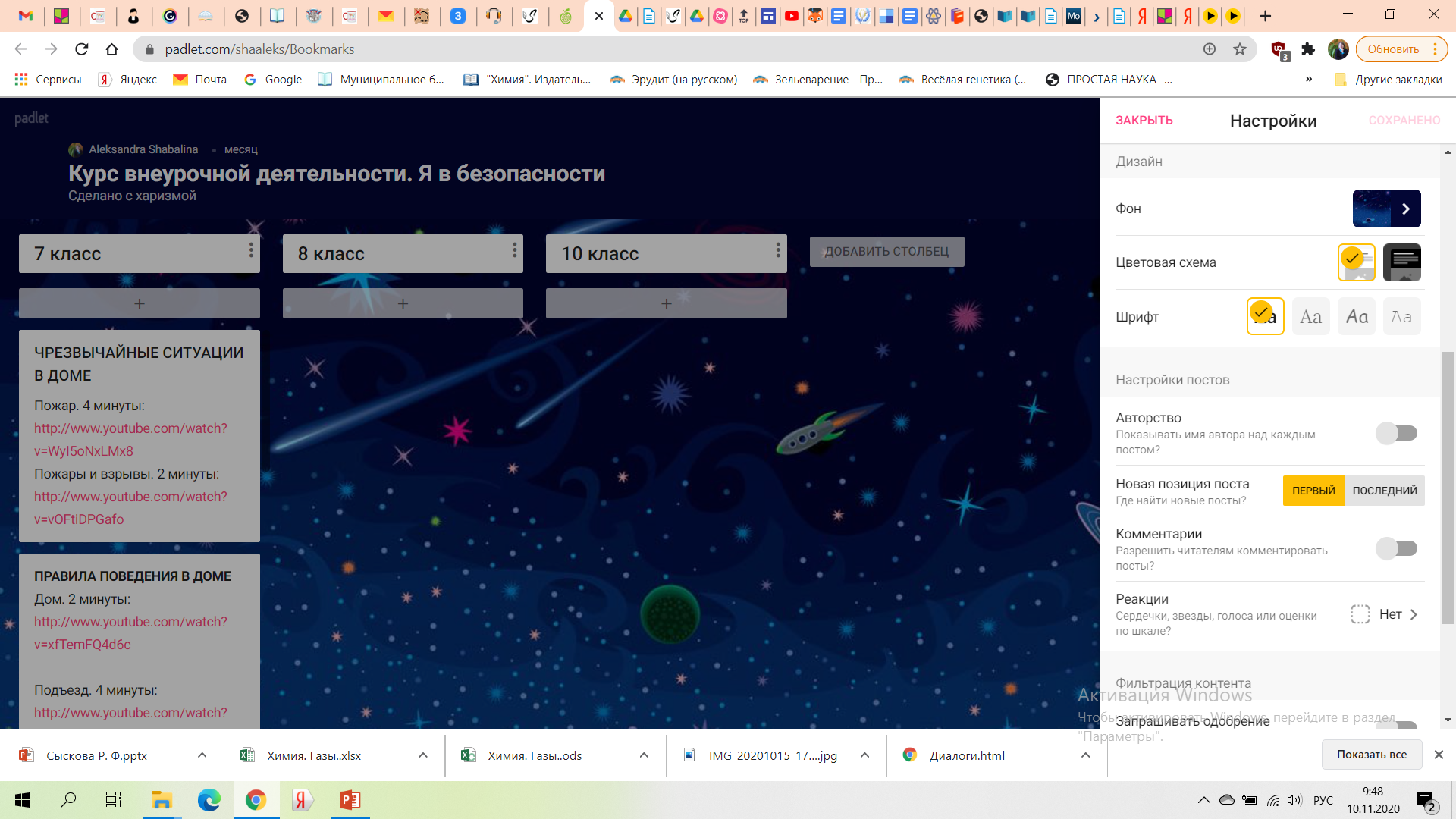 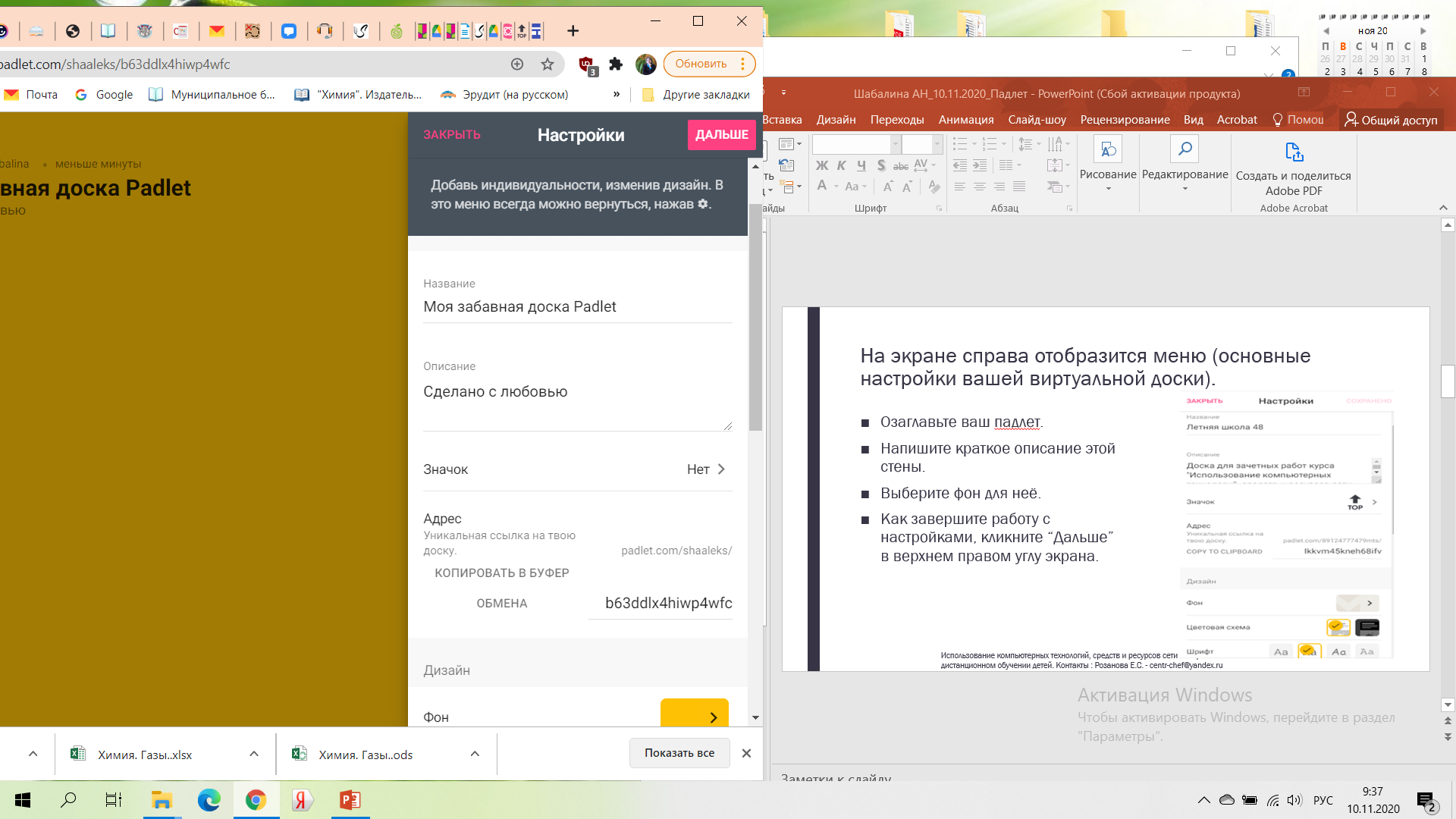 Озаглавьте ваш падлет.
Напишите краткое описание этой стены.
Выберите фон для неё.
Как завершите работу с настройками, кликните “Дальше” в верхнем правом углу экрана.
Использование компьютерных технологий, средств и ресурсов сети Интернет в дистанционном обучении детей. Контакты : Розанова Е.С. - centr-chef@yandex.ru
Доска создана, пора выкладывать материалы.
Для этого  кликните дважды по стене или на 


 в нижнем правом углу
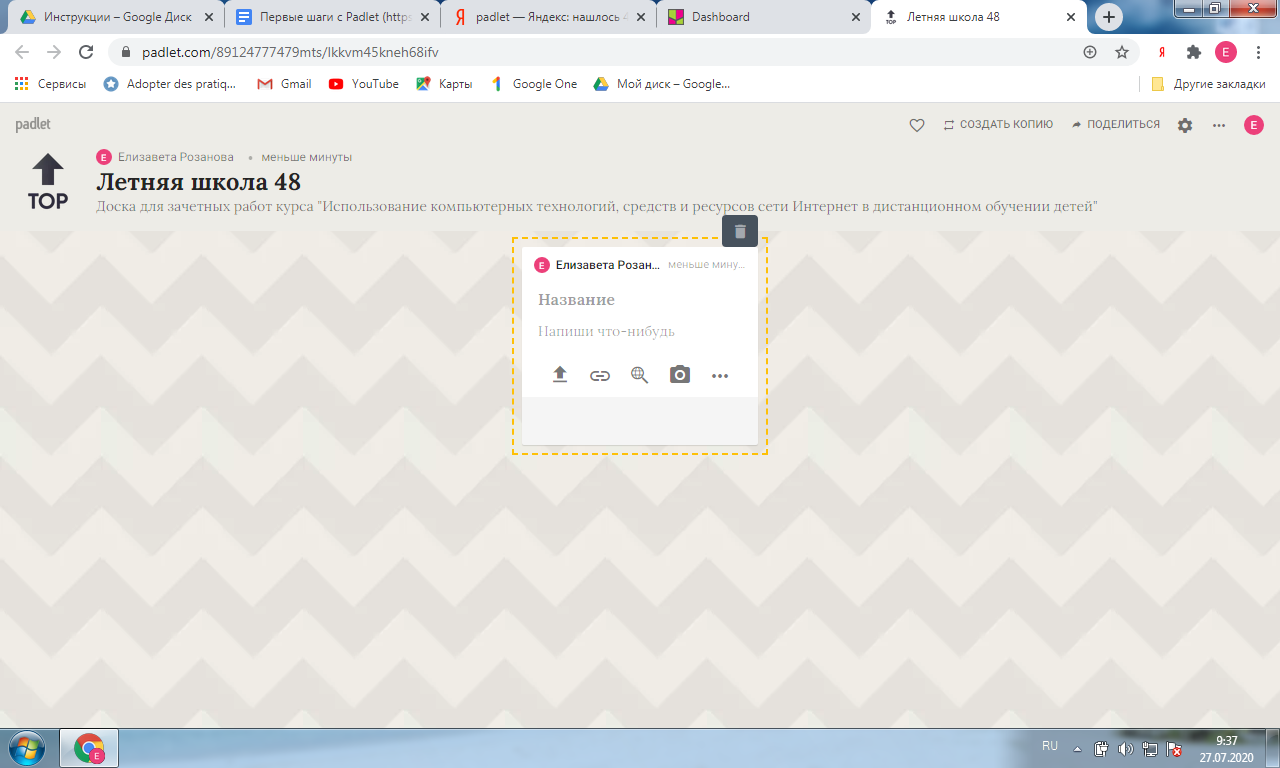 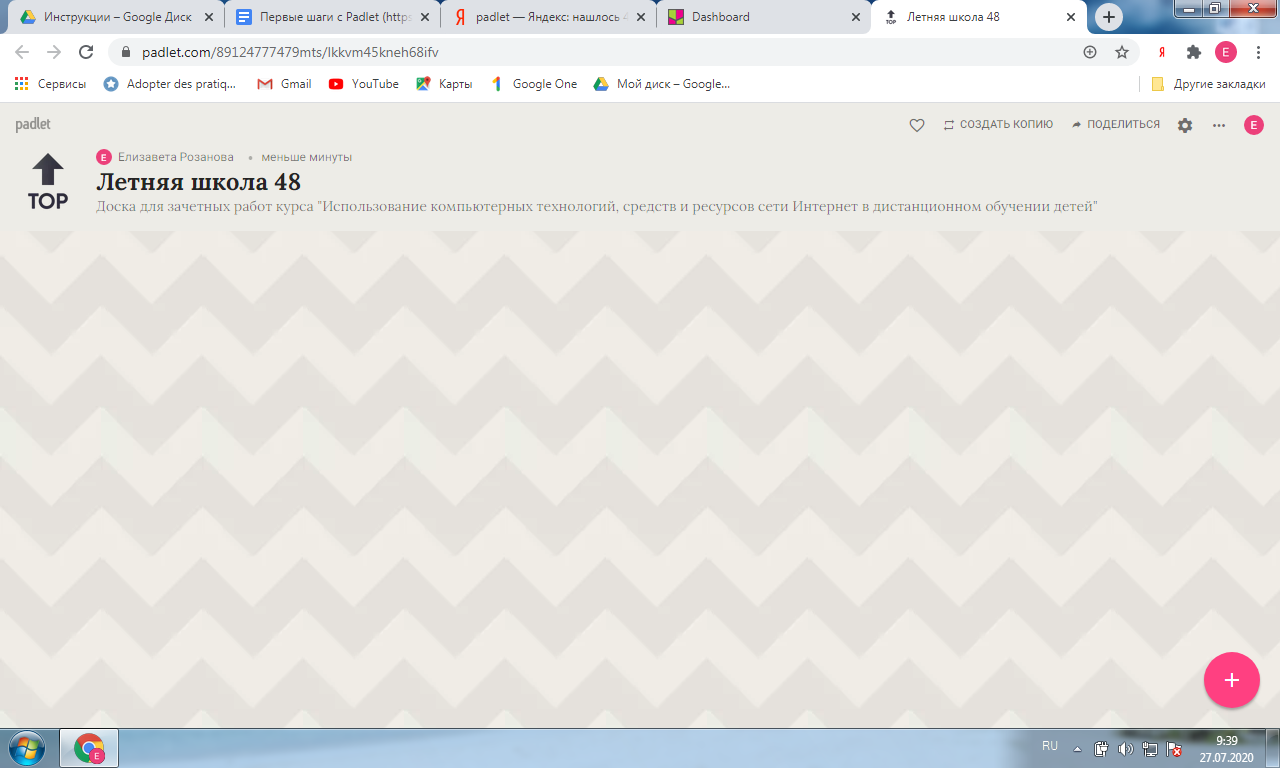 Использование компьютерных технологий, средств и ресурсов сети Интернет в дистанционном обучении детей. Контакты : Розанова Е.С. - centr-chef@yandex.ru
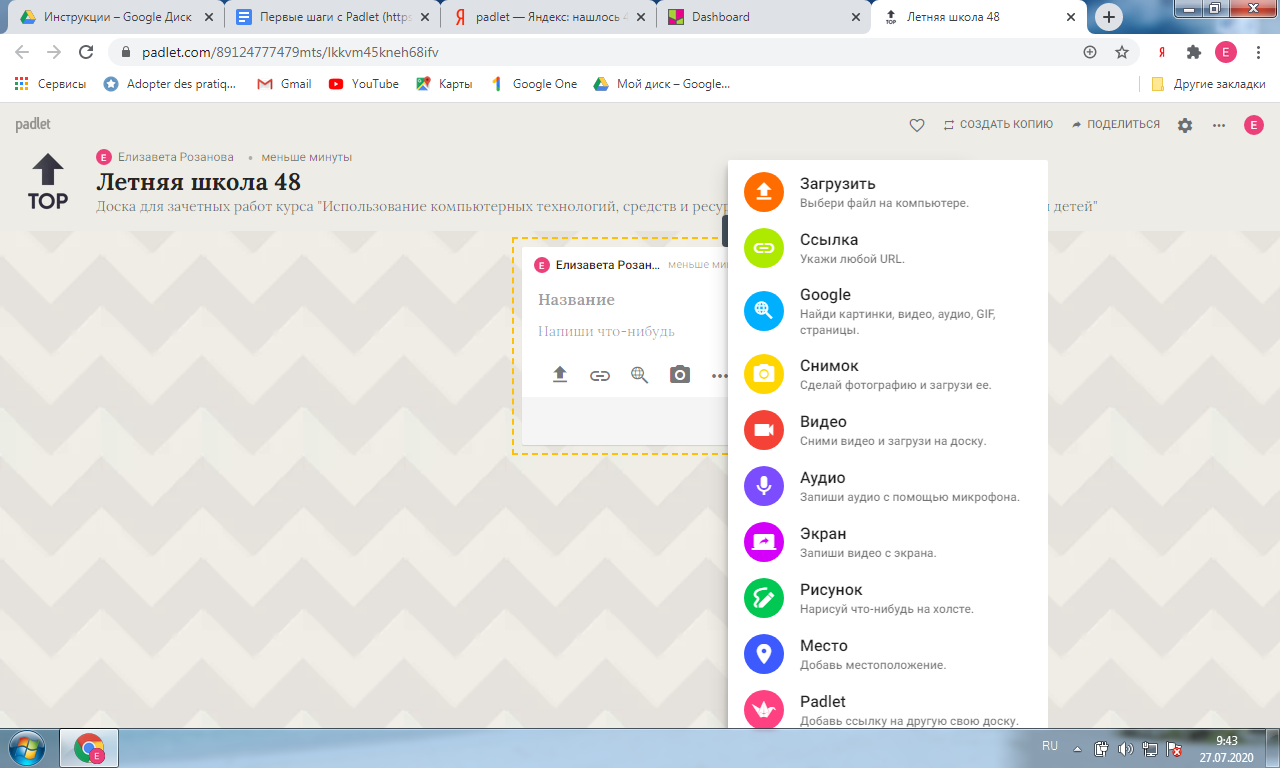 Вы можете писать текст\комментарий, загружать документы (word, pdf, jpeg ...), публиковать ссылки и др. 
Нажмите на эту иконку, чтобы увидеть больше возможностей падлет.
Использование компьютерных технологий, средств и ресурсов сети Интернет в дистанционном обучении детей. Контакты : Розанова Е.С. - centr-chef@yandex.ru
Когда ваша виртуальная доска создана и наполнена материалами, необходимо определить параметры обмена с другими пользователями. Кликните на кнопку “Поделиться” в верхнем правом углу.
Использование компьютерных технологий, средств и ресурсов сети Интернет в дистанционном обучении детей. Контакты : Розанова Е.С. - centr-chef@yandex.ru
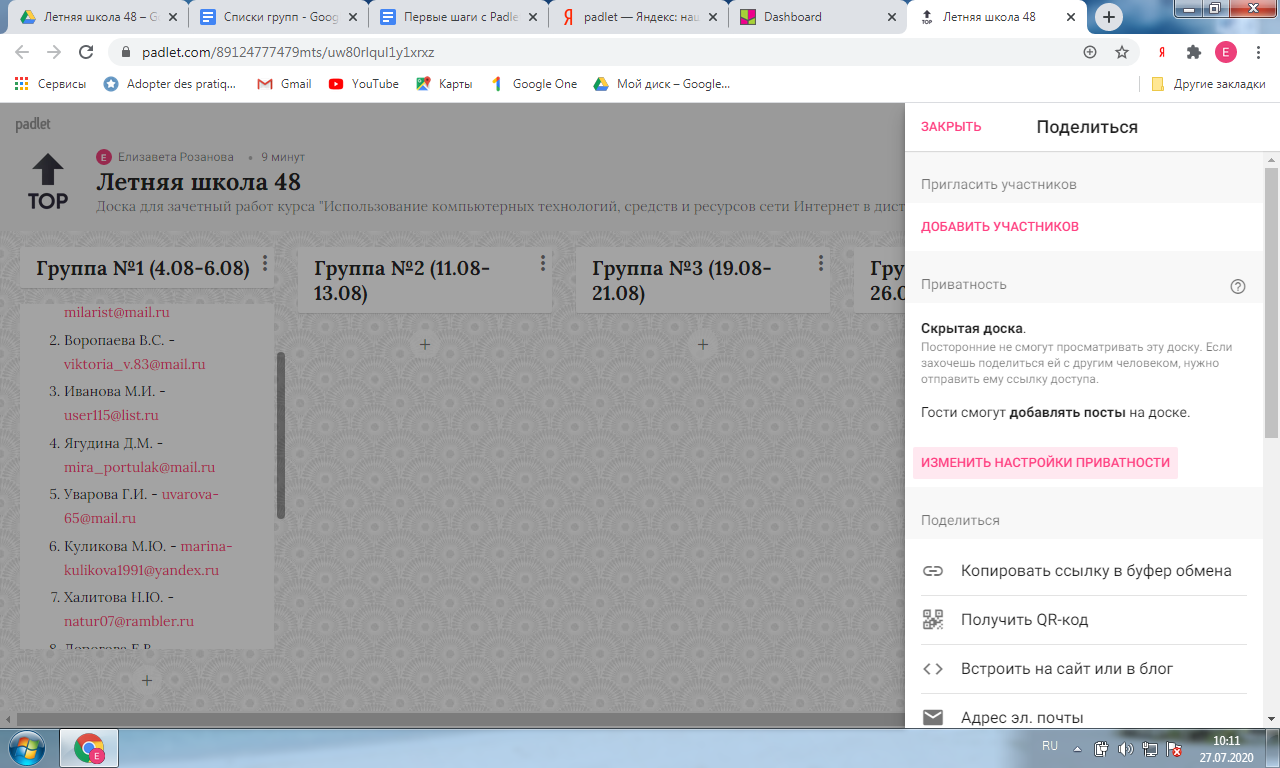 Затем в открытом окне найдите строку “Изменить настройки приватности”
Использование компьютерных технологий, средств и ресурсов сети Интернет в дистанционном обучении детей. Контакты : Розанова Е.С. - centr-chef@yandex.ru
Затем решите, ваша доска будет открытой или с закрытым доступом, а также выберите разрешения для гостей: читатель, редактор, соавтор.
Использование компьютерных технологий, средств и ресурсов сети Интернет в дистанционном обучении детей. Контакты : Розанова Е.С. - centr-chef@yandex.ru
Наконец кликните на “Копировать ссылку в буфер обмена”, чтобы ей поделиться с другими пользователями. Это же вы можете сделать, сгенерировав QR code.
Использование компьютерных технологий, средств и ресурсов сети Интернет в дистанционном обучении детей. Контакты : Розанова Е.С. - centr-chef@yandex.ru
https://padlet.com/shaaleks/wob2mmbn0155ruf
Использование компьютерных технологий, средств и ресурсов сети Интернет в дистанционном обучении детей. Контакты : Розанова Е.С. - centr-chef@yandex.ru
Виртуальная доска. Химия. МБОУ СОШ №107
Ссылка
QR code
https://padlet.com/shaaleks/jhlfmzcphxihqlrl
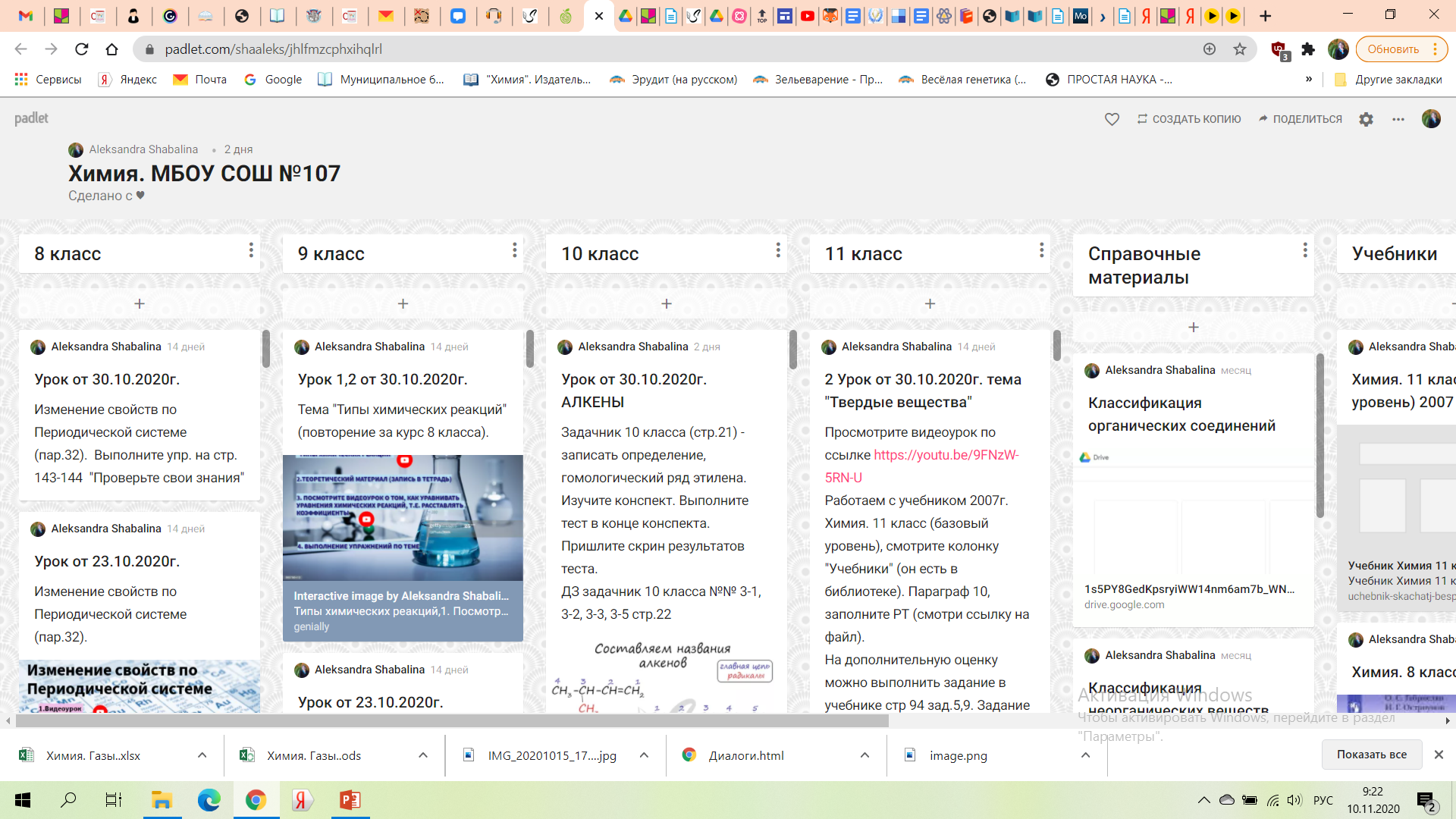 Использование компьютерных технологий, средств и ресурсов сети Интернет в дистанционном обучении детей. Контакты : Розанова Е.С. - centr-chef@yandex.ru
НО!
Сервис бесплатный, но ограничение на создание виртуальной доски (всего 5)
Сервис платный, нет ограничений.
Если в GOOGL вы создаете еще один аккаунт, то вам будет доступно создание 1+4, из них при регистрации одна доска создается автоматически и 4 можно создать дополнительно.
Если вы создали виртуальную доску и случайно\целенаправленно удалили, то она тоже идет в счет.
Использование компьютерных технологий, средств и ресурсов сети Интернет в дистанционном обучении детей. Контакты : Розанова Е.С. - centr-chef@yandex.ru
Можно присоединиться к доске
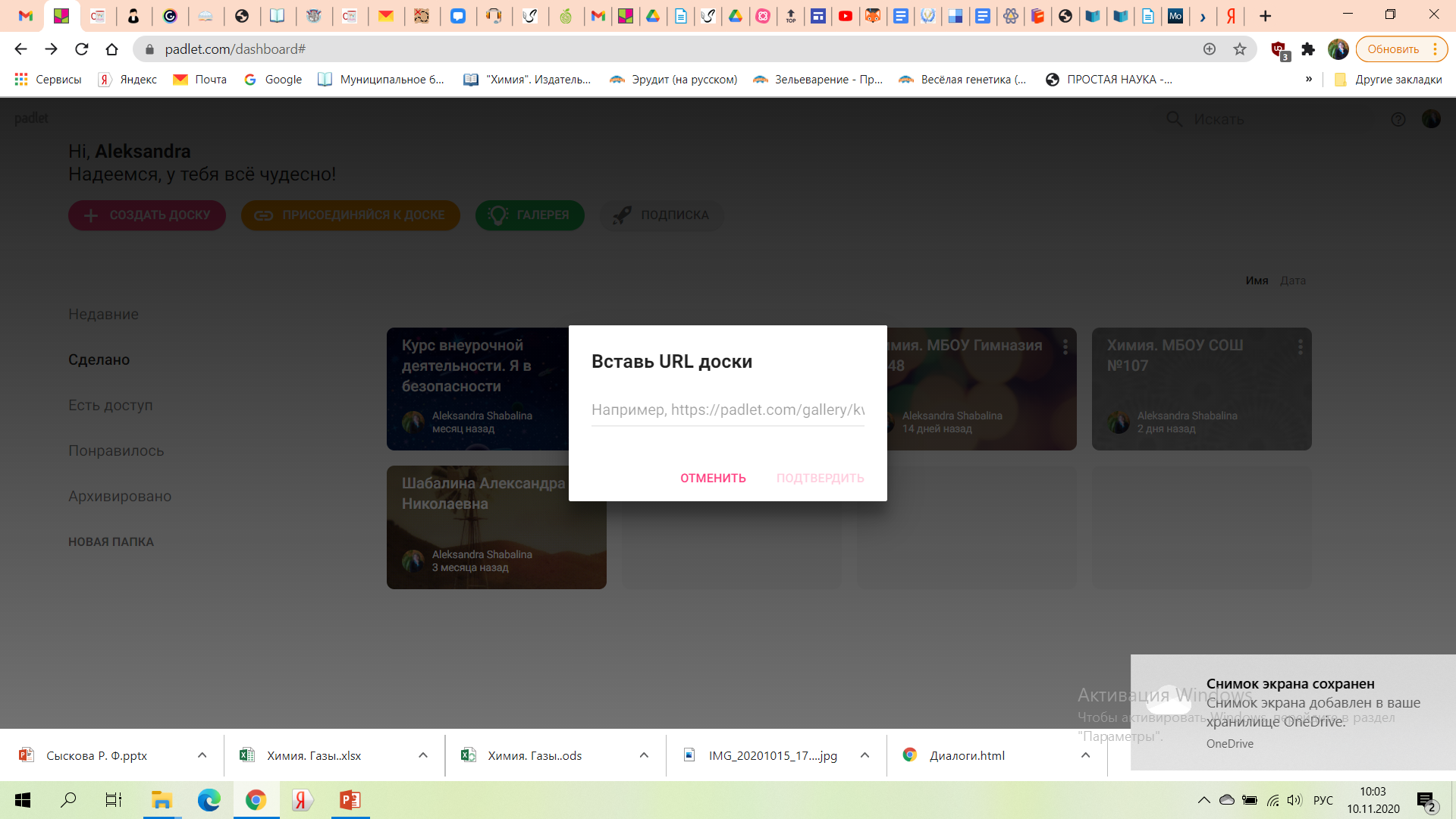 Использование компьютерных технологий, средств и ресурсов сети Интернет в дистанционном обучении детей. Контакты : Розанова Е.С. - centr-chef@yandex.ru
СПАСИБО 
ЗА ВНИМАНИЕ
Использование компьютерных технологий, средств и ресурсов сети Интернет в дистанционном обучении детей. Контакты : Розанова Е.С. - centr-chef@yandex.ru